NPS Optics Optimization at High Momentum: Milestones and Next Steps
Thank you to the spokespersons and experts:
 Tanja Horn, Charles Hyde Mark Jones, Holly Szumila-Vance
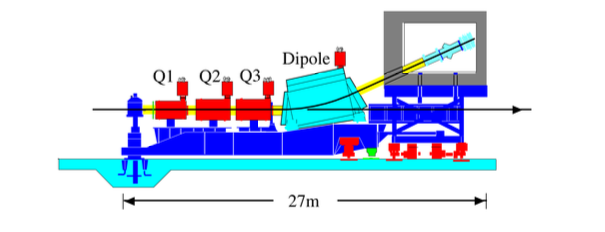 Christine Ploen, Joshua Crafts
Monday, May 5, 2025
Motivation: Saturation in HMS Dipole
At high momentum, HMS dipole saturation causes nonlinearities and the low-momentum transport matrix does not accurately reconstruct the physics variables, requiring precision tuning of matrix elements for angular and delta components.
Below: Effects of using low momentum matrix elements on high momentum data
Below: Same data, optimized (angular) matrix!
New Fit Matrix Sieve Results
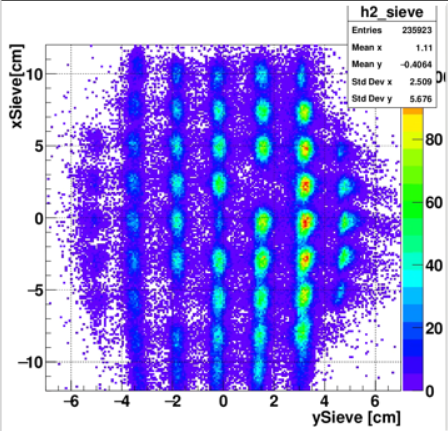 FitOpt2018 Matrix Sieve Results
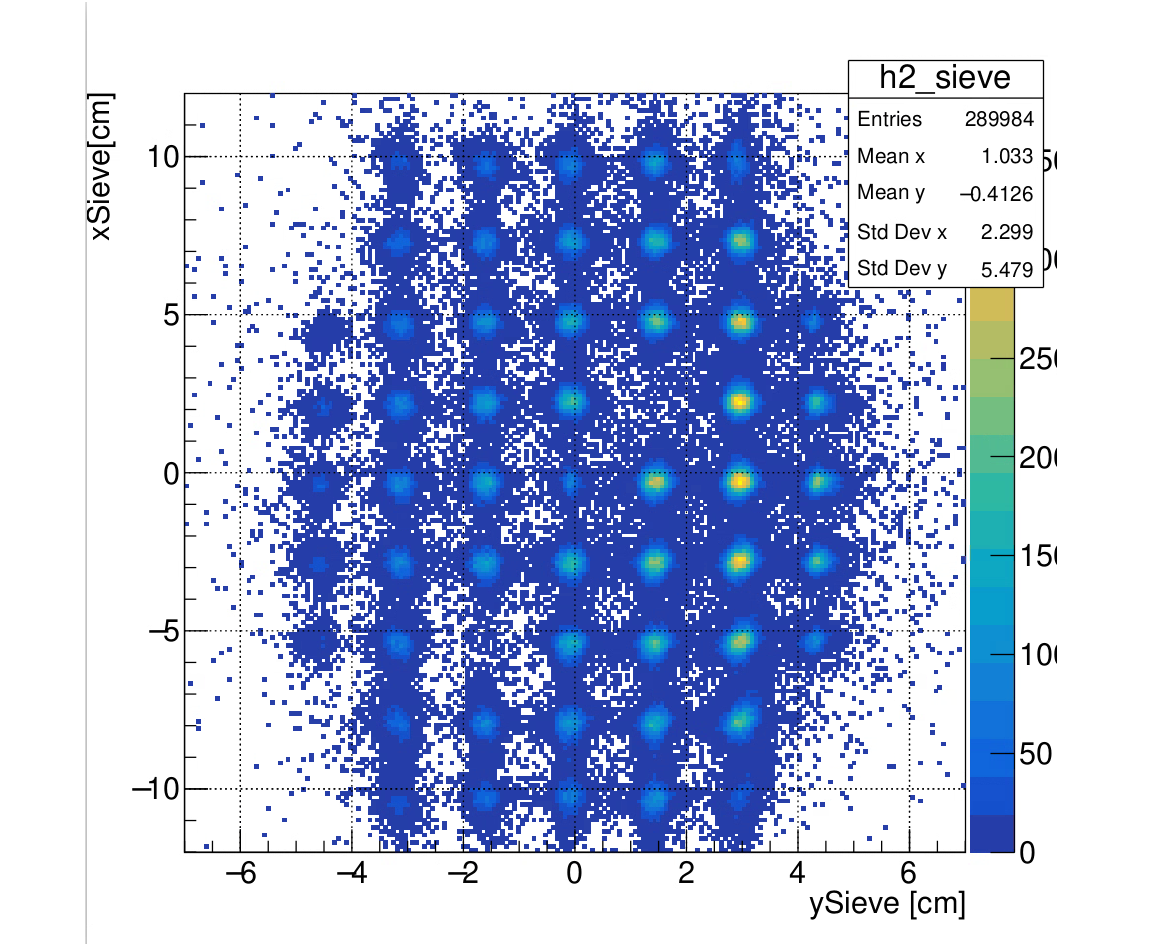 OPTIMIZATION
NPS Optics Update
2
Two complementary optimization branches:
Angular :
   Data: Sieve slit on extended carbon foils
   Method:
Select sieve holes
Reconstruct physics variables with 6th-order polynomials
Optimize coefficients using SVD
Delta :
Data: Elastic delta-scans on LH2 (vary angle)
Method:
Get missing mass (Mp) from simulation
Reconstruct delta via SVD
 Relies on completion of angular optimization
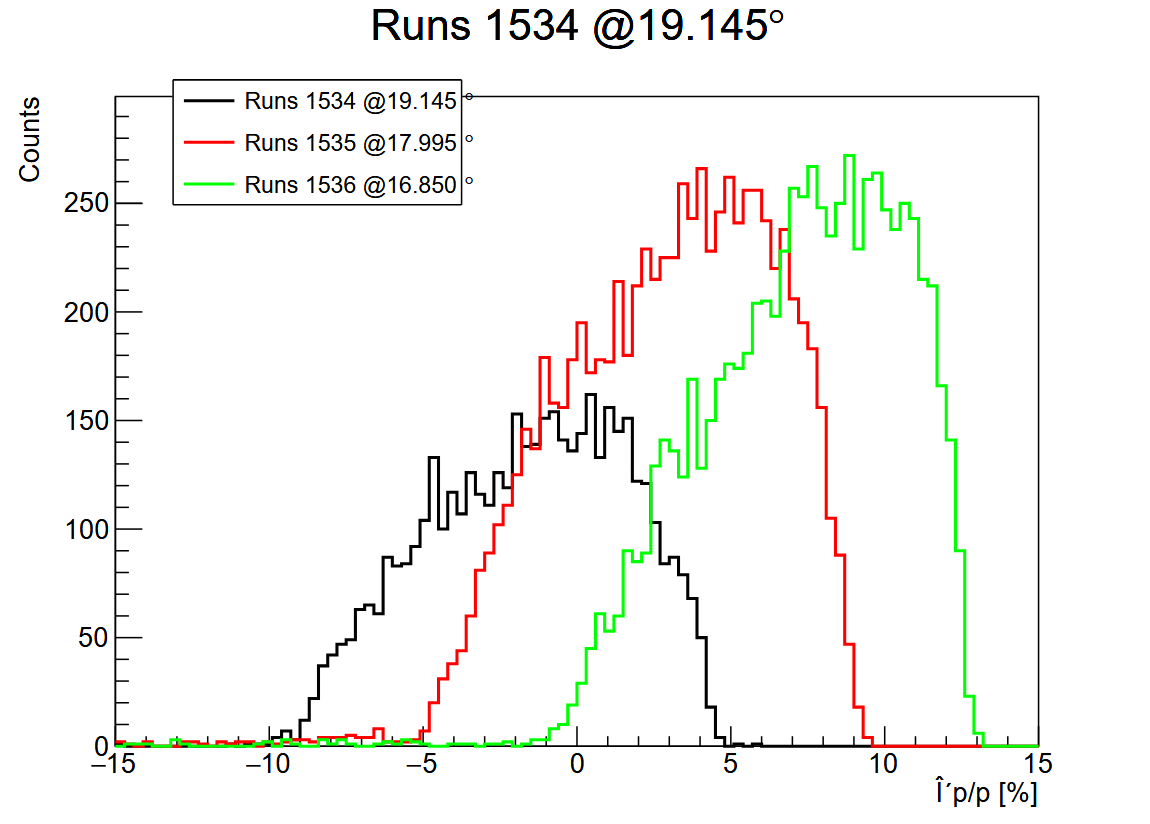 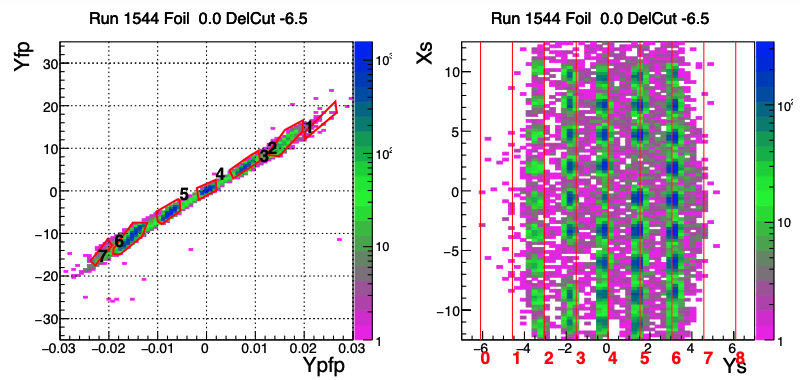 NPS Optics Update
3
Prerequisites for Delta: Angular Optimization
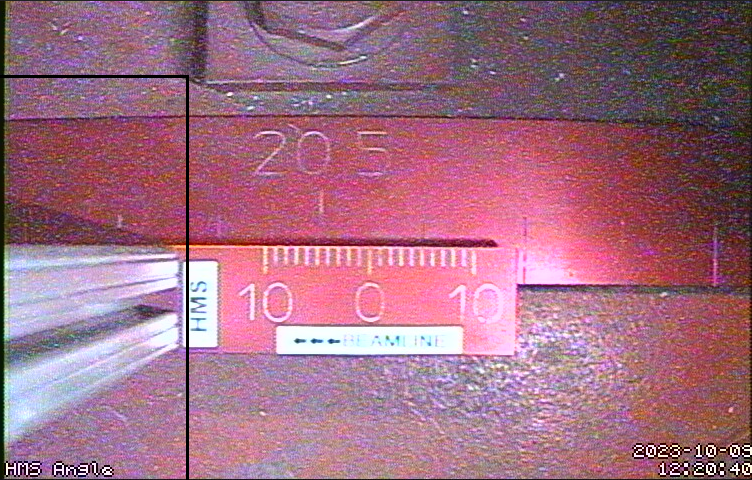 Angular optimization completed at specific HMS momenta and implemented in delta scan replays
   HMS detector angles verified (via camera image) and implemented in replay and optimization code
NPS Optics Update
4
Prerequisites for Delta: Angular Optimization
Coeff2018
Milestones
 Graphical cuts around sieve holes from optics runs at various HMS angles for all high momenta
   Polynomial fit to 6th order using SVD, iterative refinement
   Histograms and sieve hole data replays as quality checks
   Git commit of angular matrices and zero-order offsets for replay (Pass1 and onward)
   Future opportunity - rerun software using exact beam position (H.react.x) instead of the average, and exact location of carbon foil targets
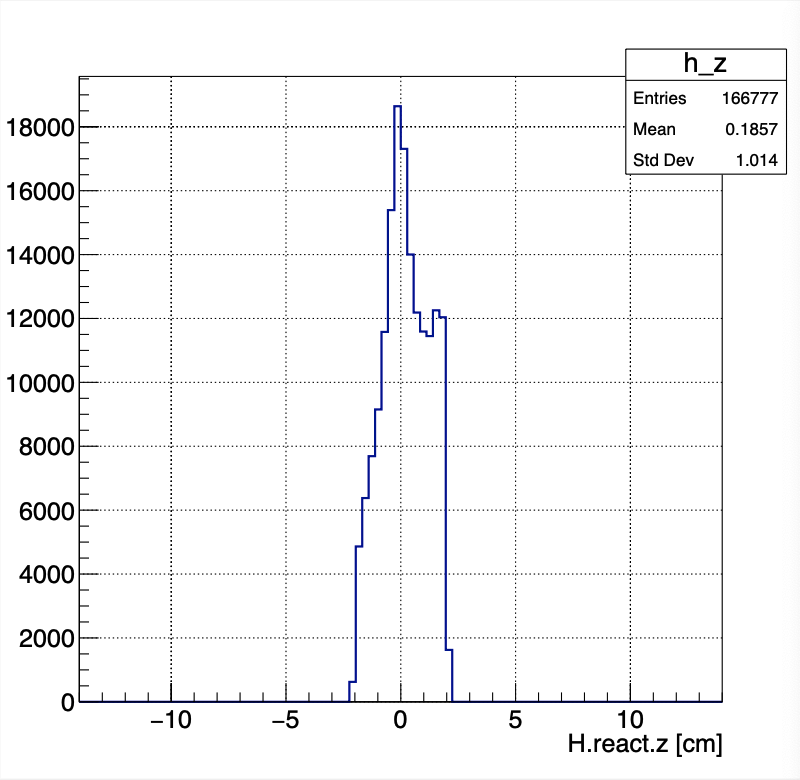 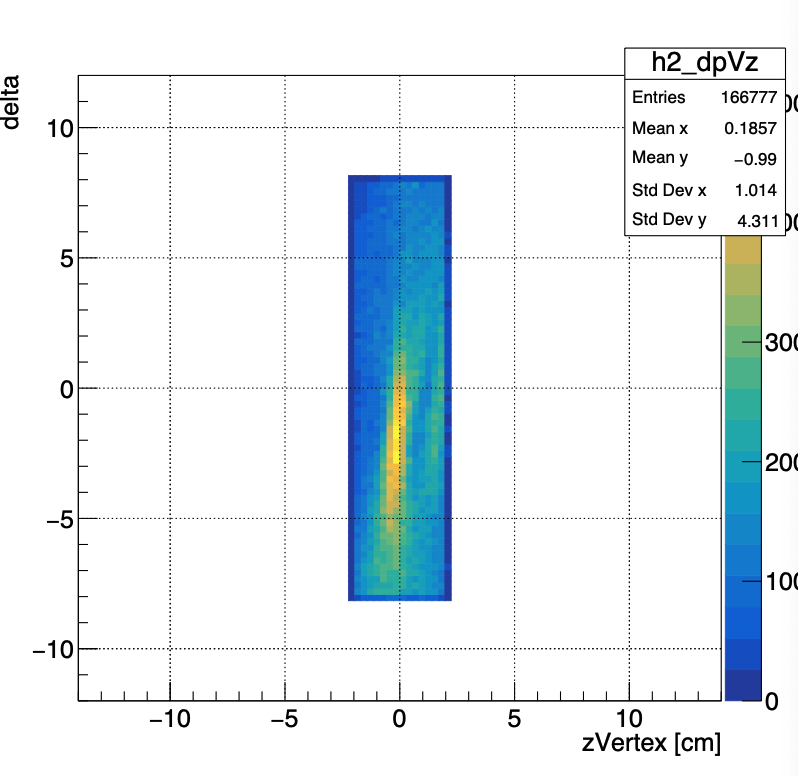 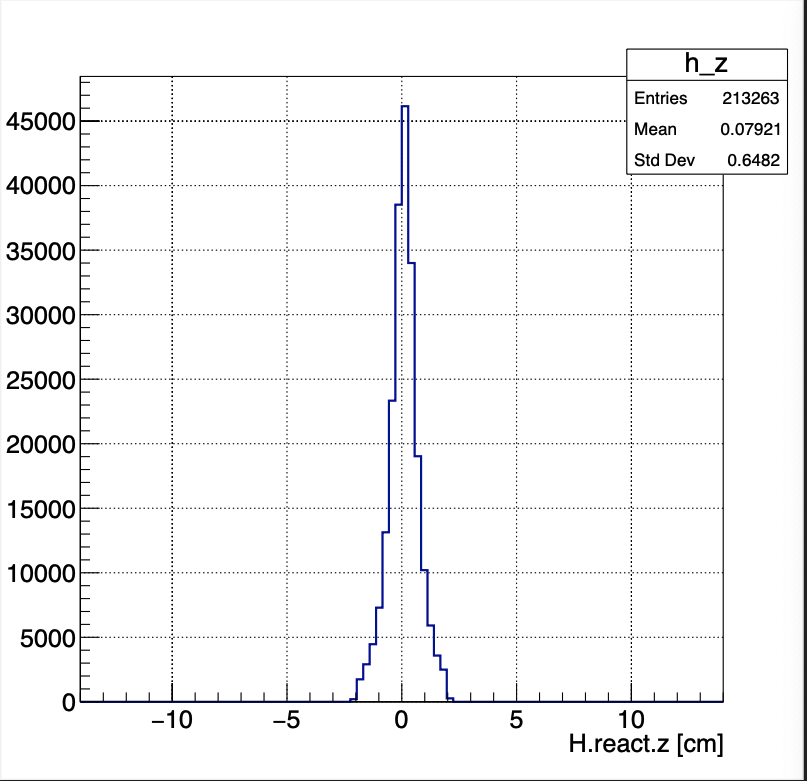 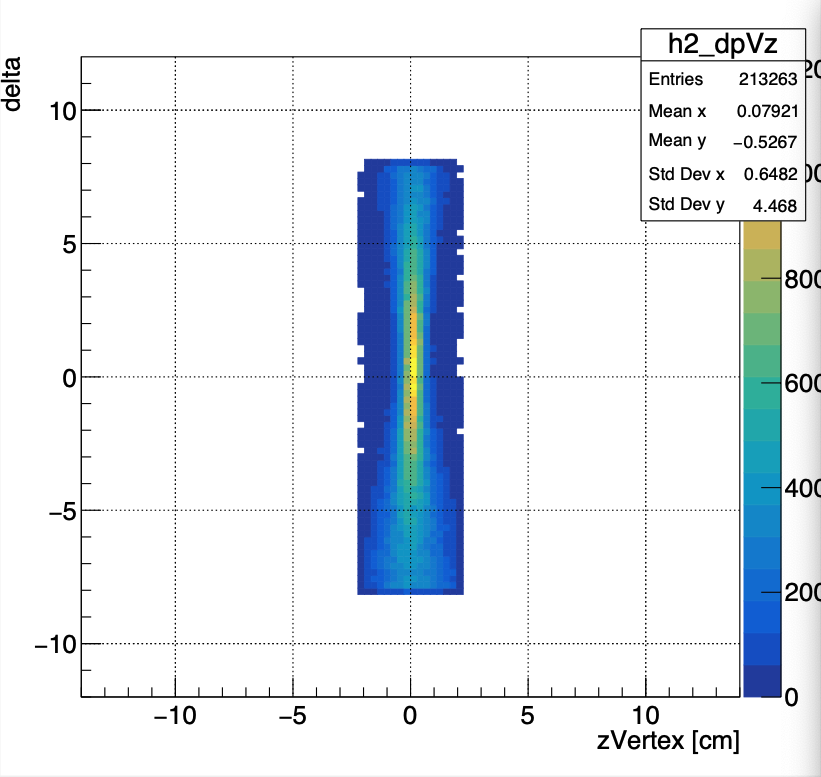 New Fit
-6.667 GeV/c, Run 1544:
Z vertex resolution much improved!
5
Prerequisites for Delta: Calibrating Beam E HALLC:p values
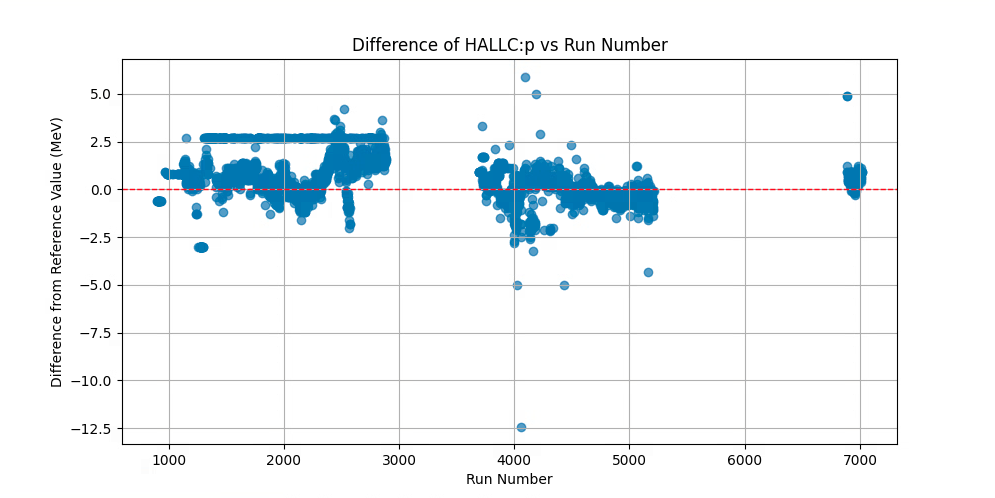 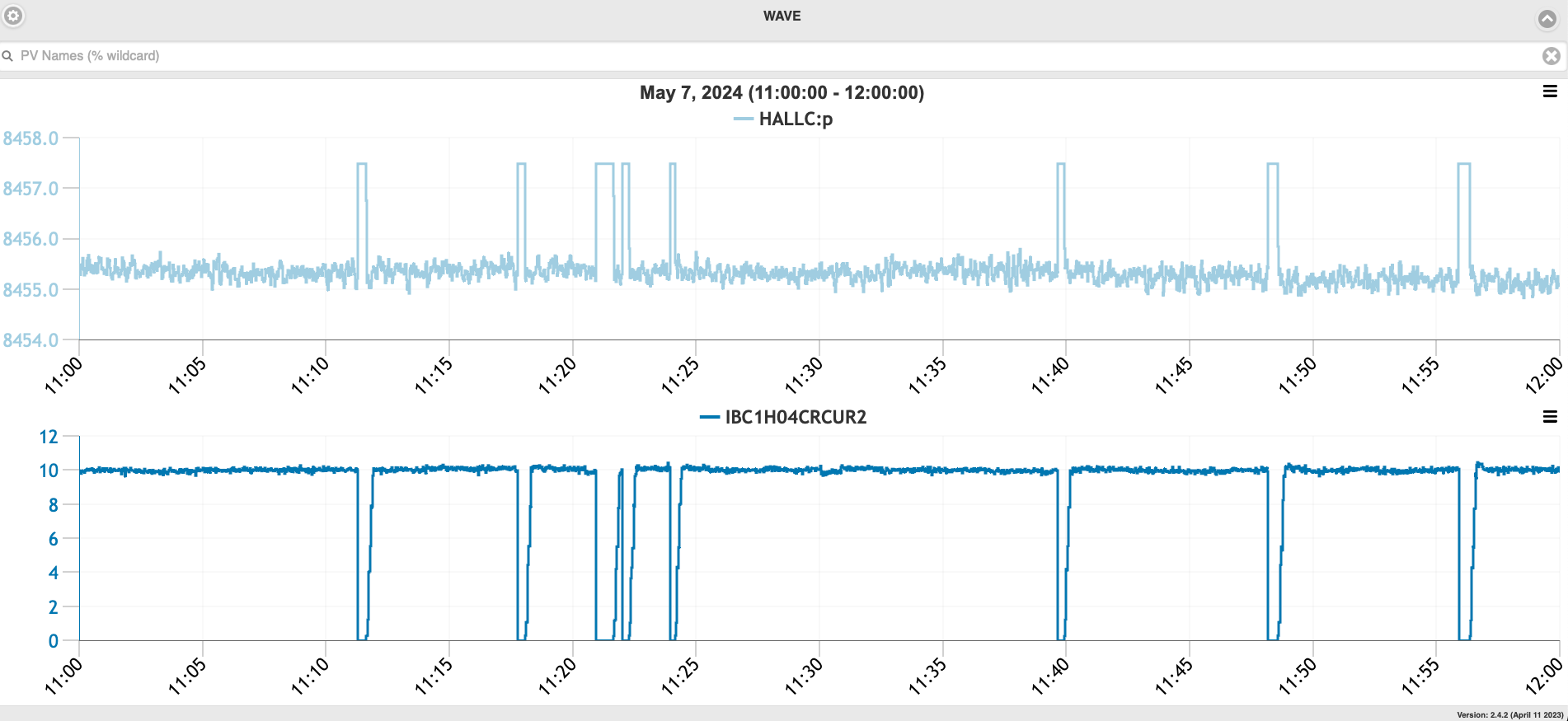 Beam trip HALLC:p values
Left: HALLC:p readback is an artificial value during beam trips

Right: Those incorrect readbacks, when used as the reference HALLC:p value, appear as straight lines.  Here, I had plotted the autologged HALLC:p values from the start of run, with no cuts or averaging.
For Reliable Values of HALLC:p
Use HALLC:p from replay root files or
RCDB/autolog ➡️ get timestamps ➡️ mySampler on cdaq
30 s time slices for each run
Not all epics readbacks are correct
cut 1: HALLC:p > 50 MeV (removes random zeros)
cut 2: current > 2 uA (IBC3H00CRCUR4) (removes beam trips)
NPS Optics Update
6
Prerequisites for Delta: Beam Energy Calibration @ 5 Pass
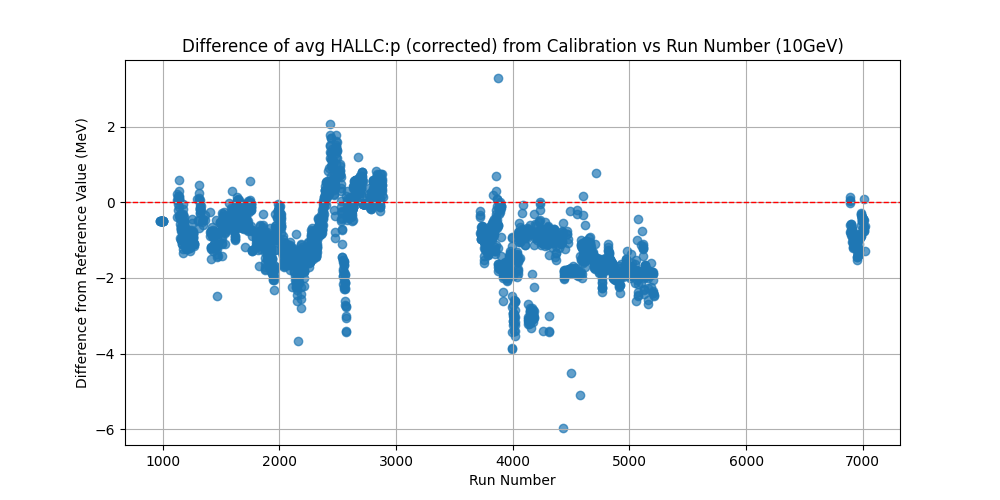 Top Right: Corrected HALLC:p Results: Eb  - HALLC:pcor vs Run
Red line is Eb from beam energy measurement
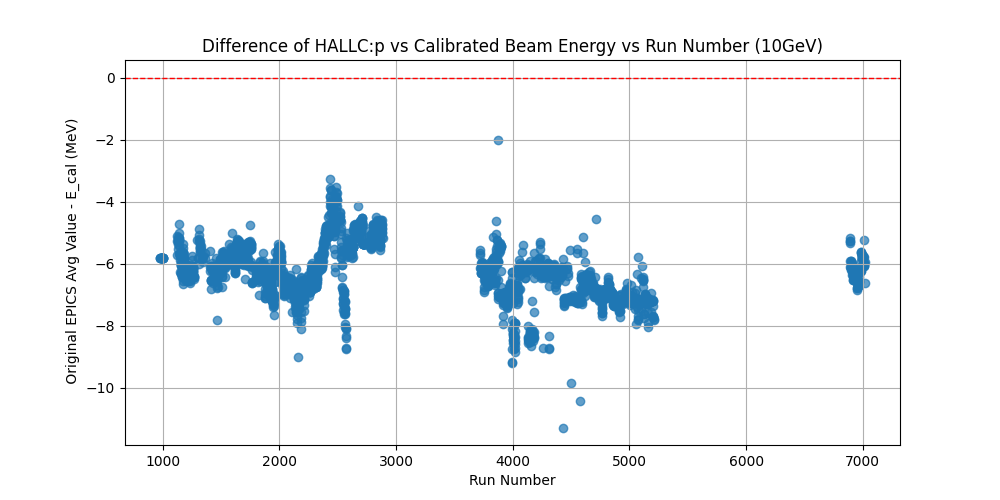 Scale factor from calibration
Bottom Right: Uncorrected HALLC:p:  Eb  - HALLC:p vs Run
Red line is Eb from beam energy measurement
NPS Optics Update
7
Prerequisites for Delta: Beam E Synchrotron Subtraction
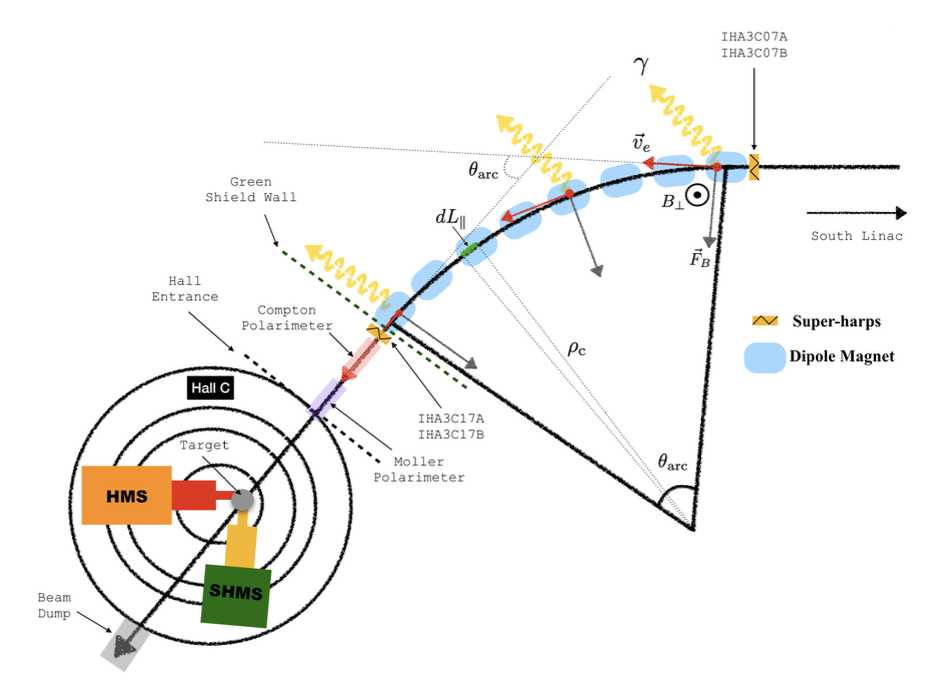 40.09 m
34.3°
NPS Optics Update
8
Prerequisites for Delta: Putting it Together
Update to standard_coin.kinematics & inclusion of relevant EPICS variables
 Pull request: Pass 2 + Fix
 Replayed delta scans with optimized matrix, correct Beam E & HMS Angle
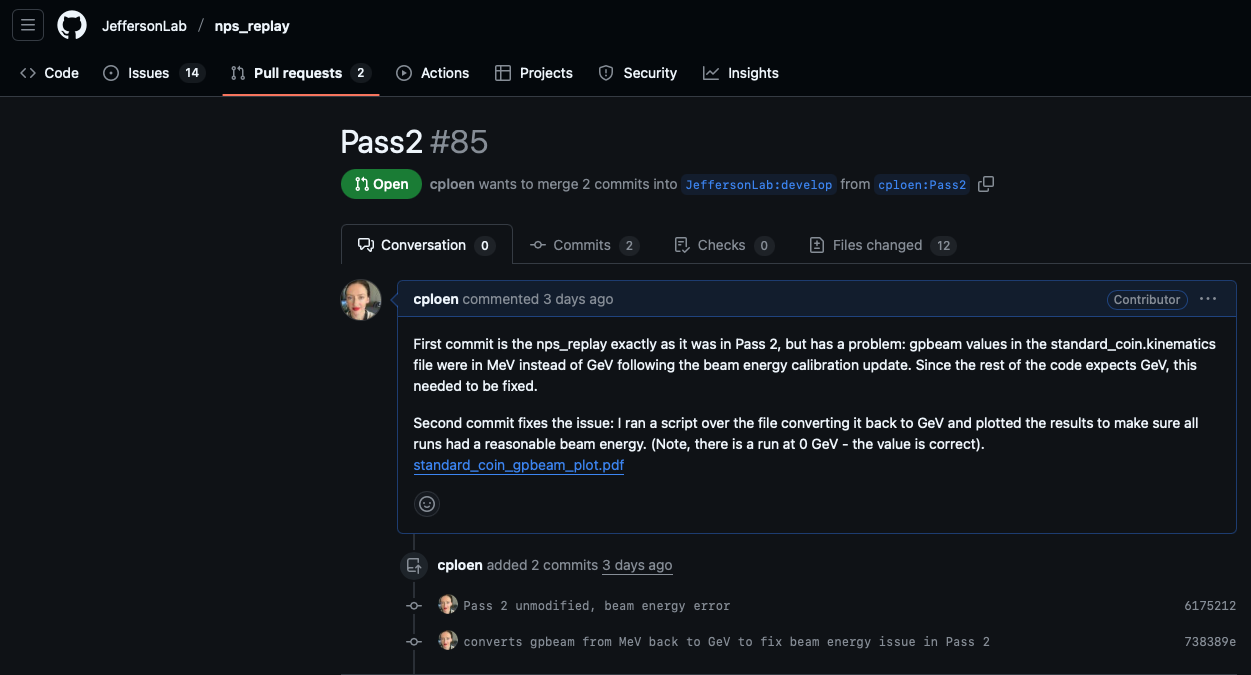 NPS Optics Update
9
W Before Optimization
Elastics: W = Mp 
This is the constraint used to calibrate delta
we want these peaks to line up.
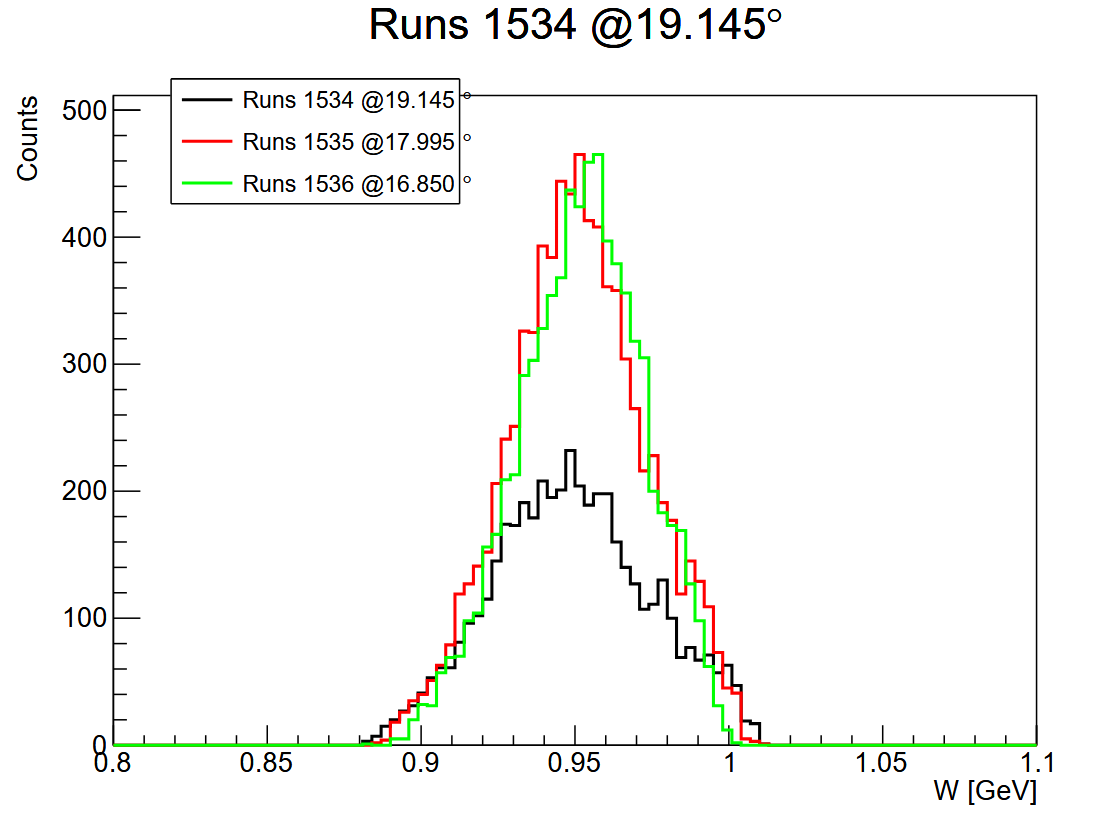 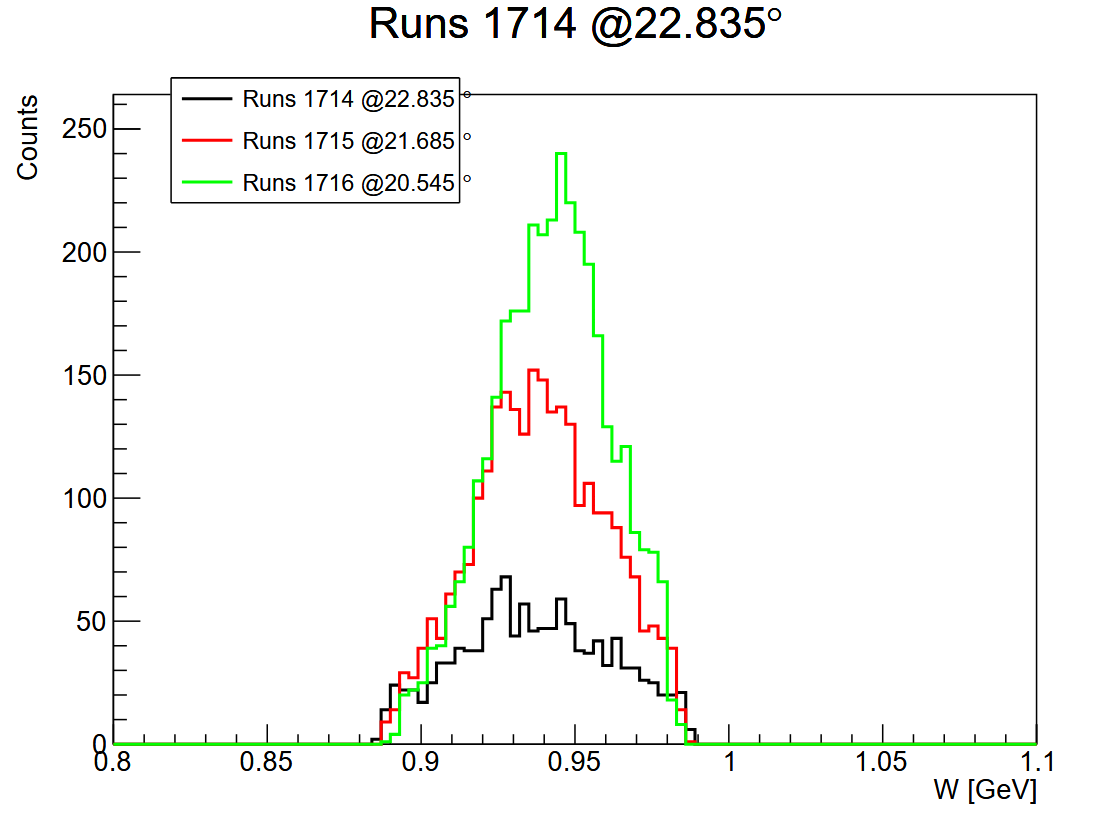 -5.878 GeV/c
-6.667 GeV/c
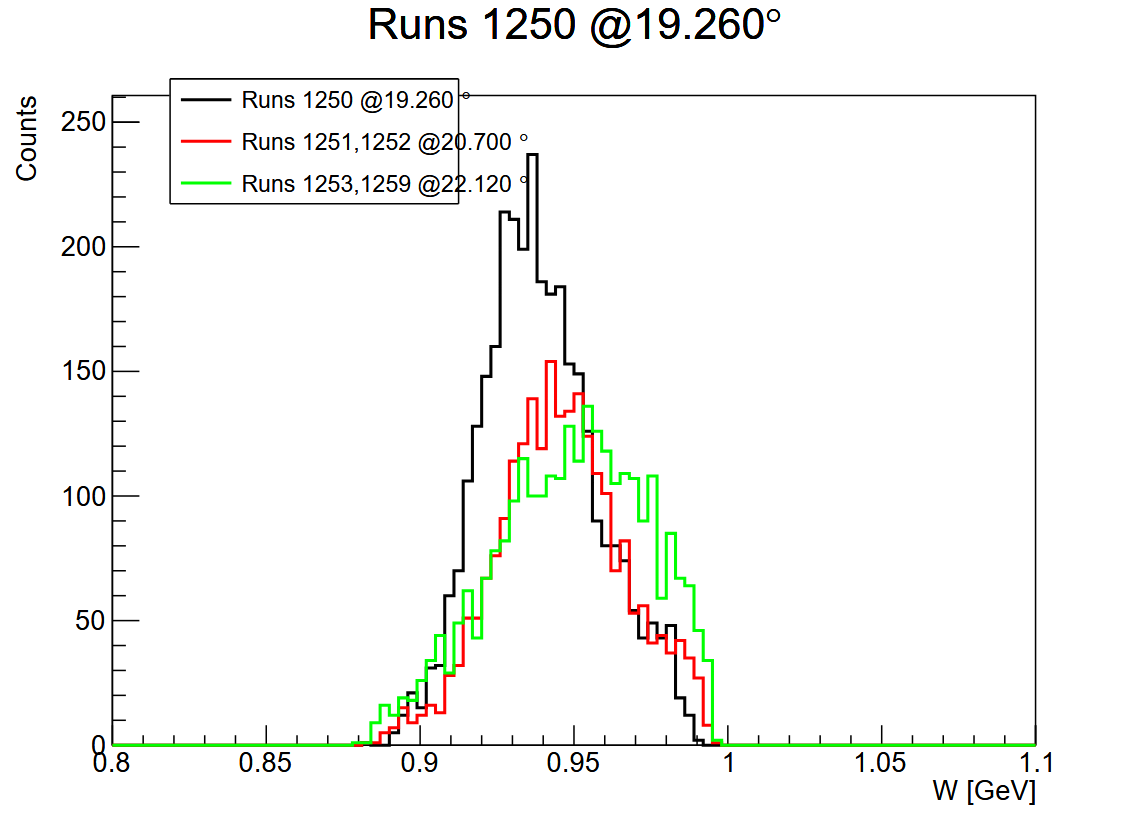 Why is high momentum so good?  Inherited delta opt from the -6.59 Ge/c ME (Jacob Murphy’s work!)
-6.117 GeV/c
NPS Optics Update
10
W vs Focal Plane Variables Before Optimization: -5.878 GeV/c
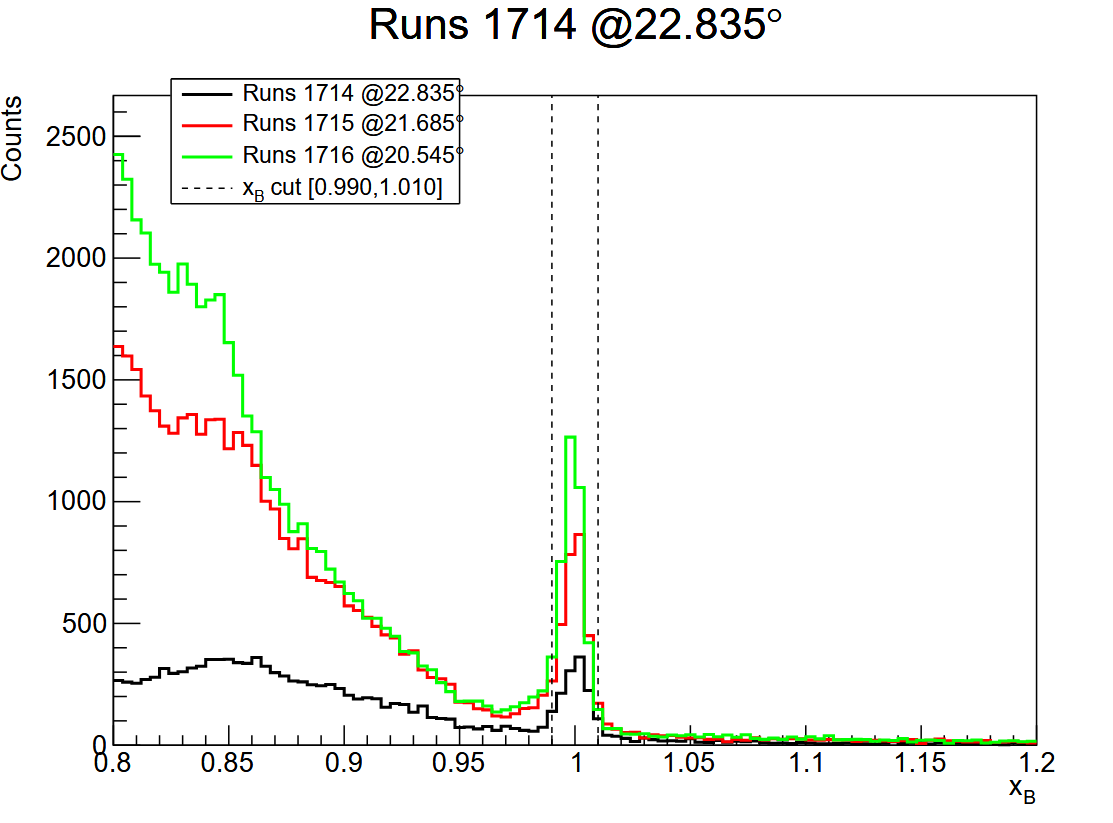 xfp, xpfp vs W
Some correlation shown, esp in xfp:
Should be more or less straight for no correlation.
We don’t have a lot of events, but enough to optimize .
Might need even tighter cut on xB to get rid of all inelastics.
cut on xB
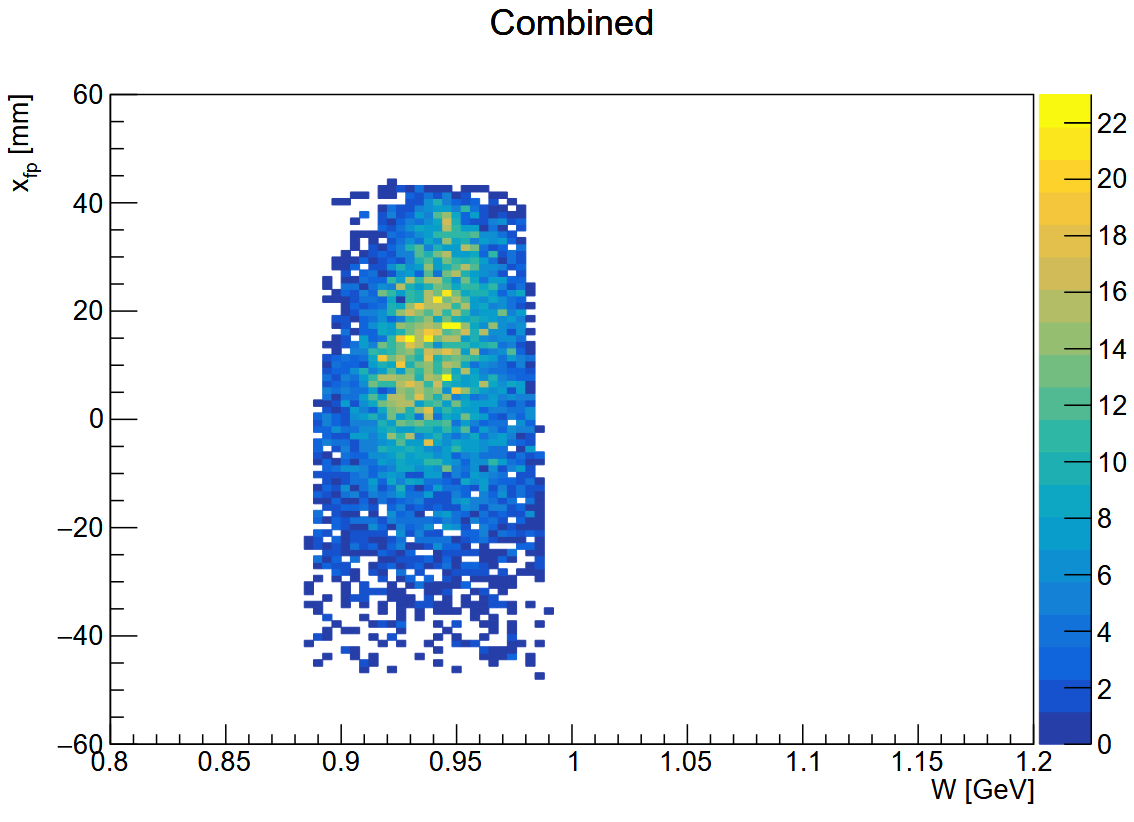 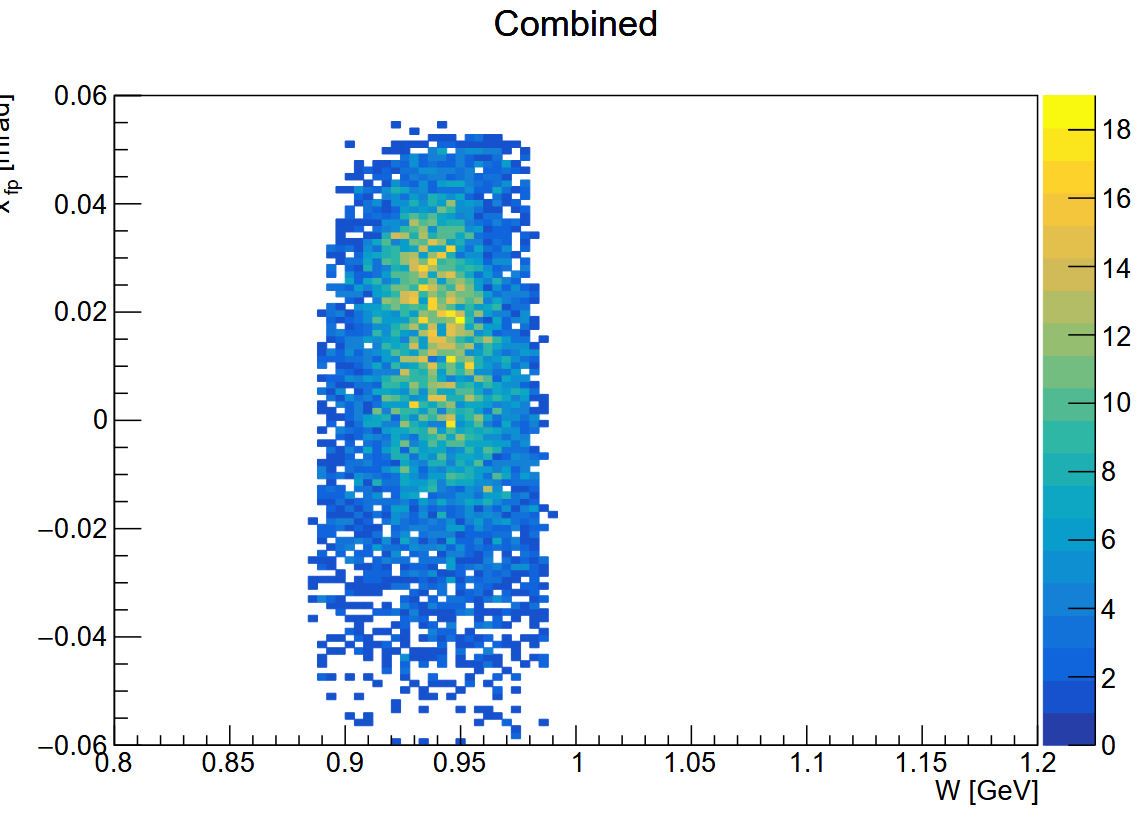 xpfp vs W
xfp vs W
NPS Optics Update
11
W vs Focal Plane Variables Before Optimization: -6.117 GeV/c
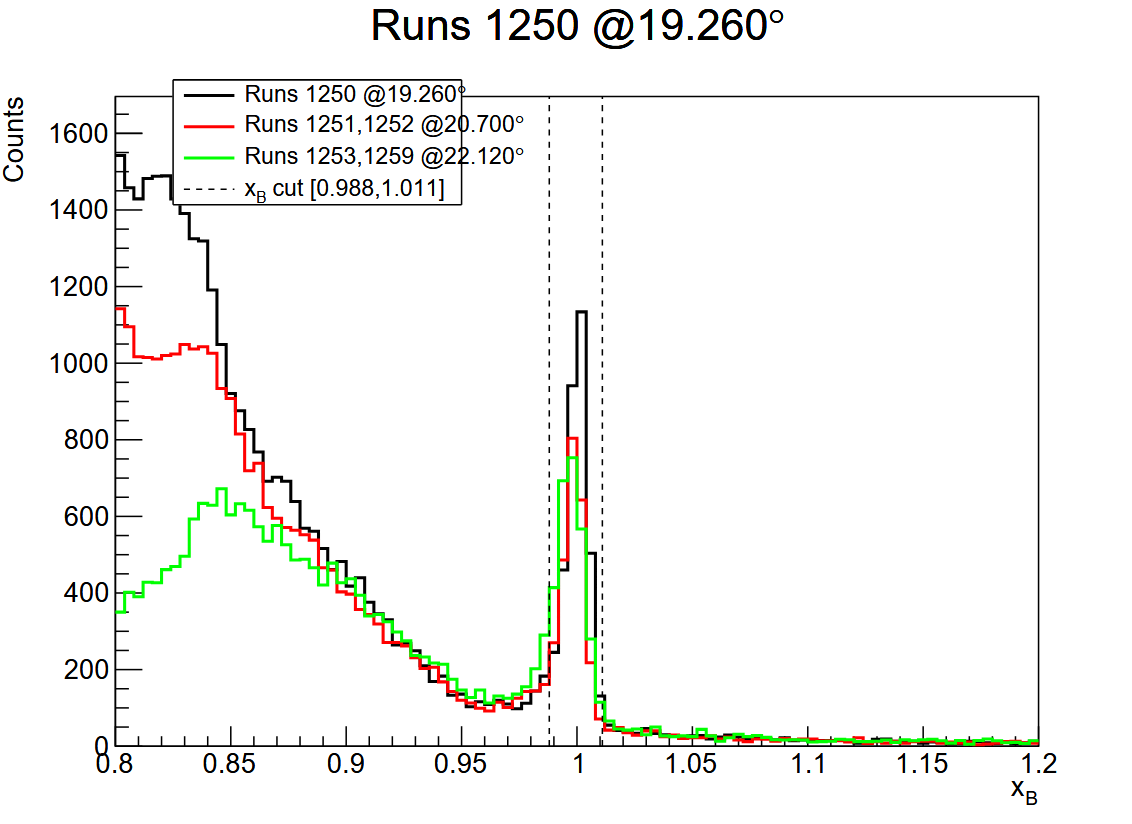 xfp, xpfp vs W
Here we see the curvature a little more clearly. 
Should be more or less straight for no correlation
We have even more events for these runs
Might need even tighter cut on xB to get rid of all inelastics.
cut on xB
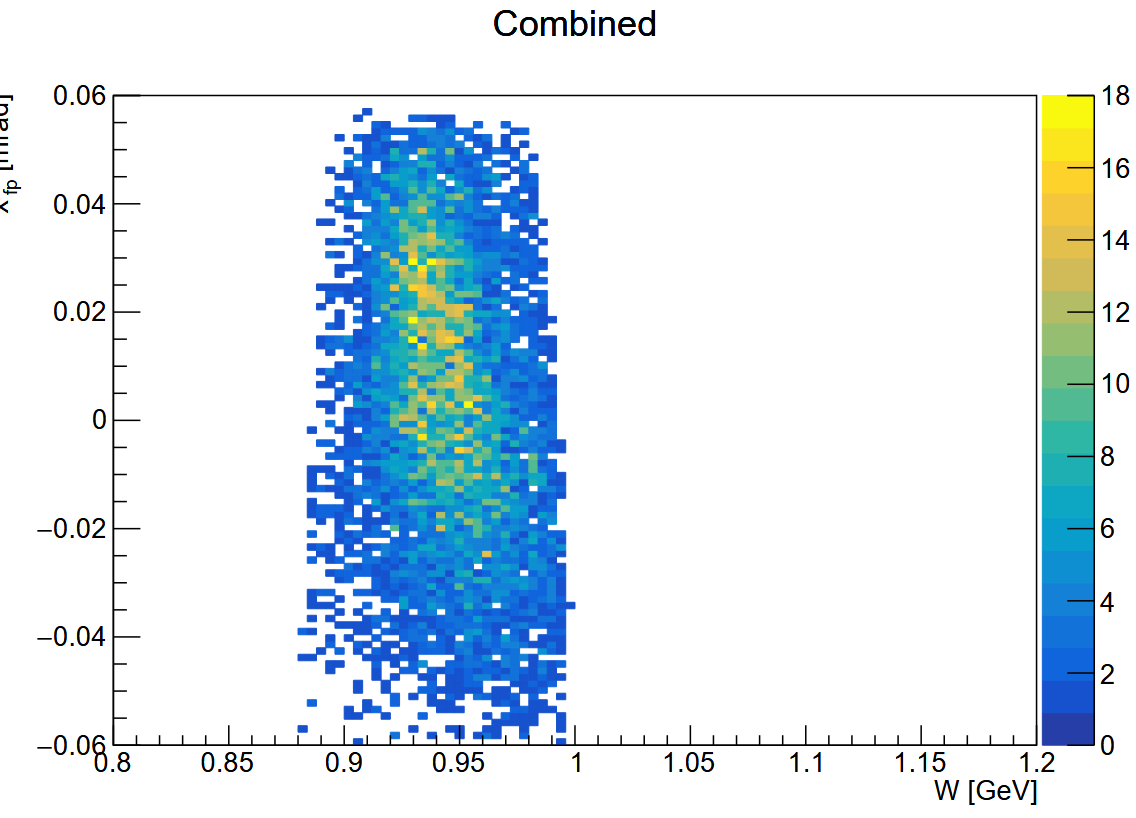 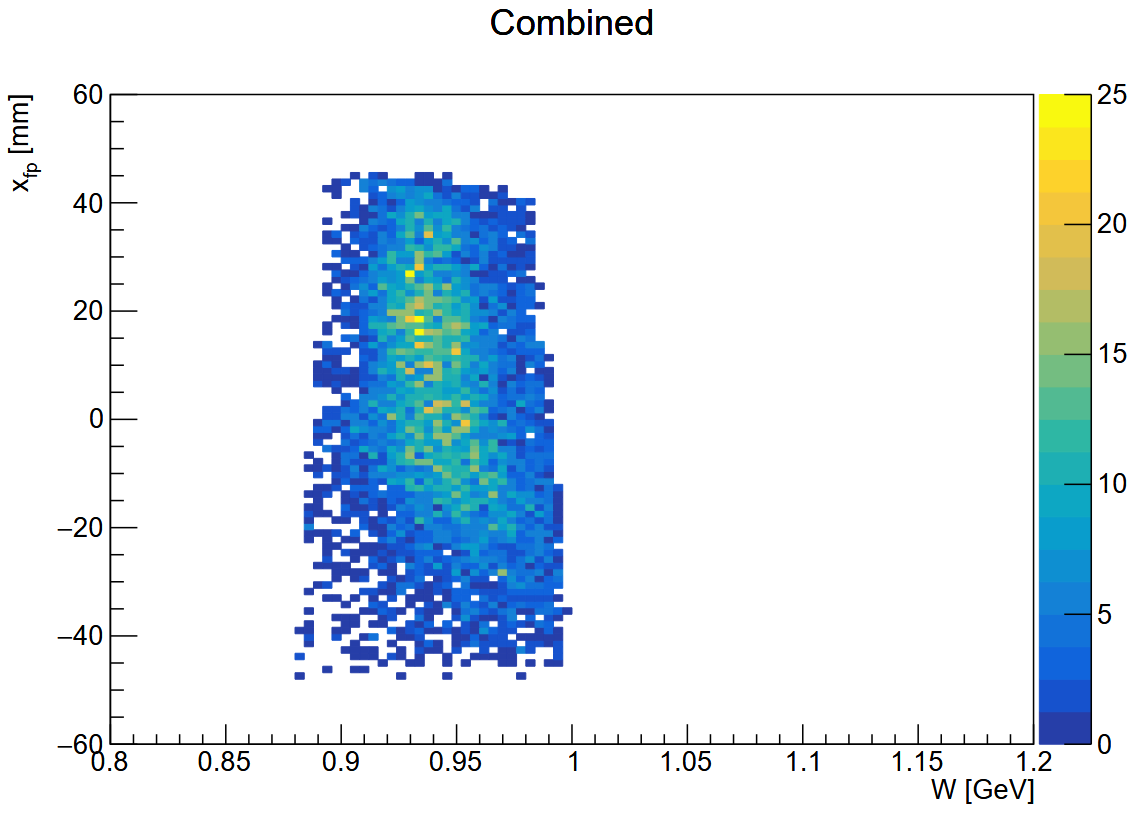 xpfp vs W
xfp vs W
NPS Optics Update
12
W vs Focal Plane Variables Before Optimization: -6.667 GeV/c
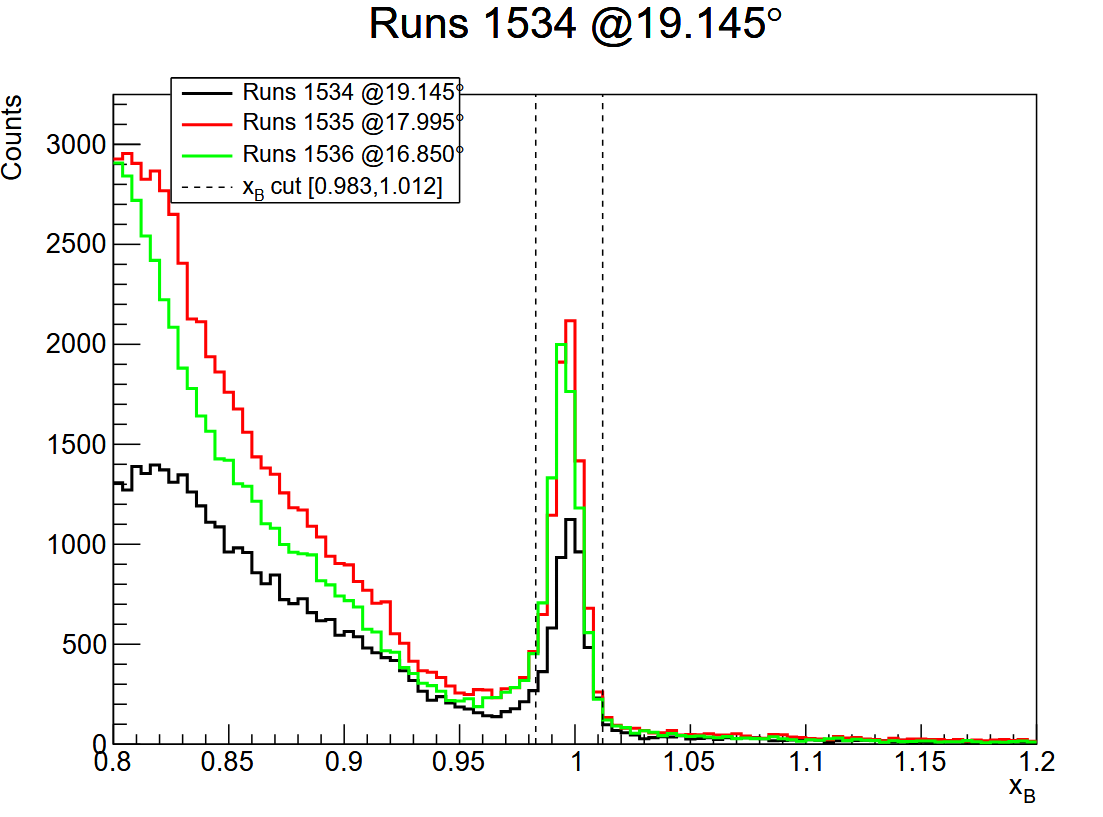 xfp, xpfp vs W
Here we see some curvature in xfp. 
Should be more or less straight for no correlation
We have the most events for these runs!
Might need even tighter cut on xB to get rid of all inelastics.
cut on xB
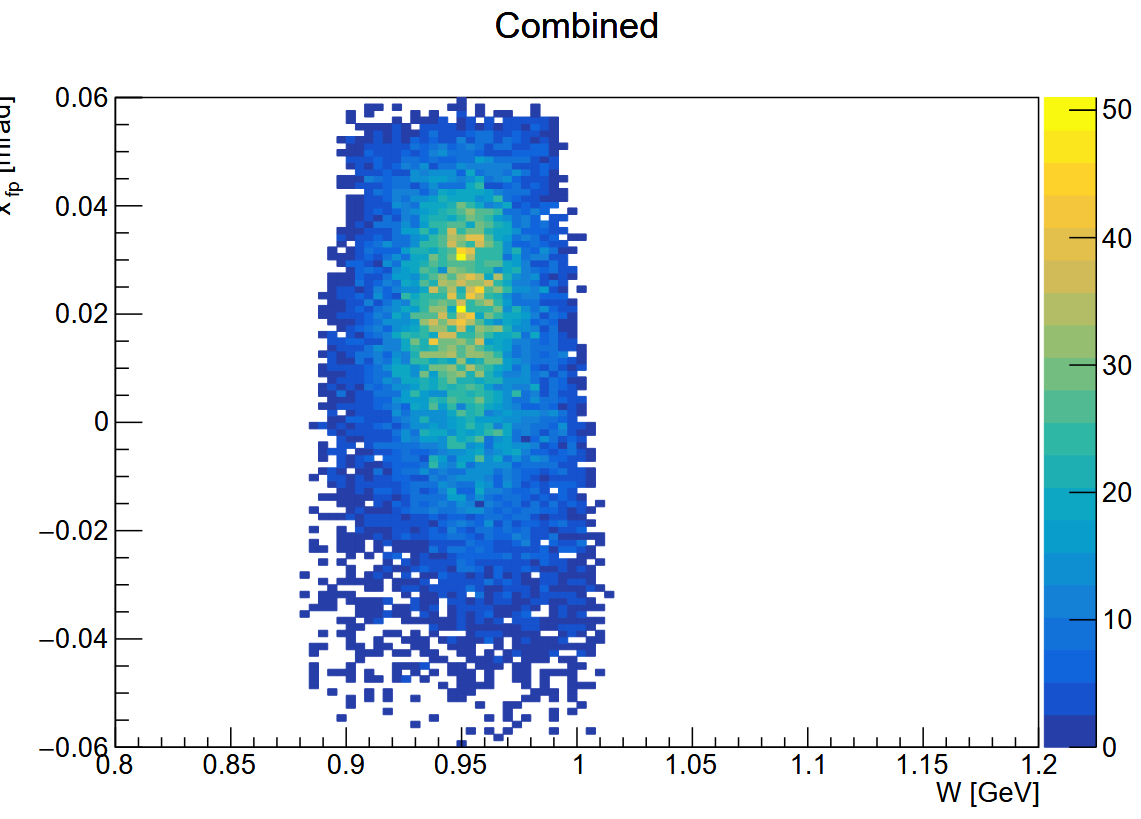 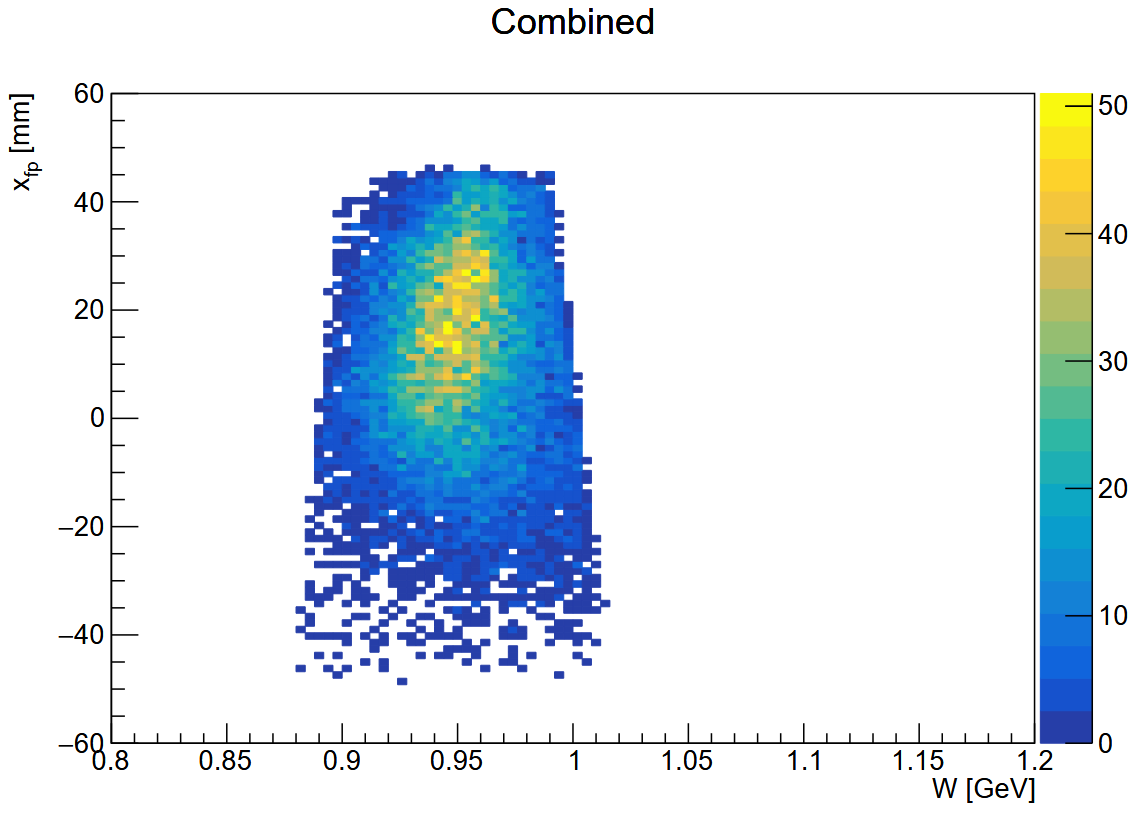 xpfp vs W
xfp vs W
NPS Optics Update
13
Next Steps: SIMC Fit for Mp, SVD, and Analysis
SIMC: simulation and fit Mp from tight cut on elastic peak
 replay without 0 order offsets
 SVD fit results for delta-reconstruction
Coefficient behavior (compare to previous)
W vs. Physics Variables After Optimization
Fine tuning out remaining discrepancies, full replay test, GitHub PR with fully updated matrix elements and offsets
  Validation against data: reconstructed Mp agreement across HMS angle, plots of focal plane variables
NPS Optics Update
14
Thank You!
NPS Optics Update
15
Extras: Beam Energy Calibration Workflow Overview
Obtain an average HALLC:p value for each run (no beam trip values or error readbacks).
Calculate HALLC:p/BeamEcal with good value from time of calibration.
Scale the HALLC:p values with this factor.
Subtract synchrotron loss.
Update standard_coin.kinematics and submit nps_replay pull request.
NPS Optics Update
16
Extras: Delta Optimization Workflow Overview
Obtain optimized coefficients for xptar, yptar, ytar physics variables via sieve slit/carbon foil data analysis (SVD)
Determine HMS Theta from camera and implement in nps_replay.
Calibrated and implement precise beam energy in nps_replay.
Replay delta scan runs without offsets (contained in hms_flags file).
Simulate elastics with simc to obtain W
Use simc results, tight cuts on xB to obtain new delta coefficients via SVD
Check plots, especially alignment of W
NPS Optics Update
17